Особенности педагогики балета в Китае
Научный руководитель： Л.М. Гаврилина
докладчик：Чжан Сяоянь
行业PPT模板http://www.1ppt.com/hangye/
первая профессиональная образовательная школа танца ‒ Пекинская хореографическая школа.
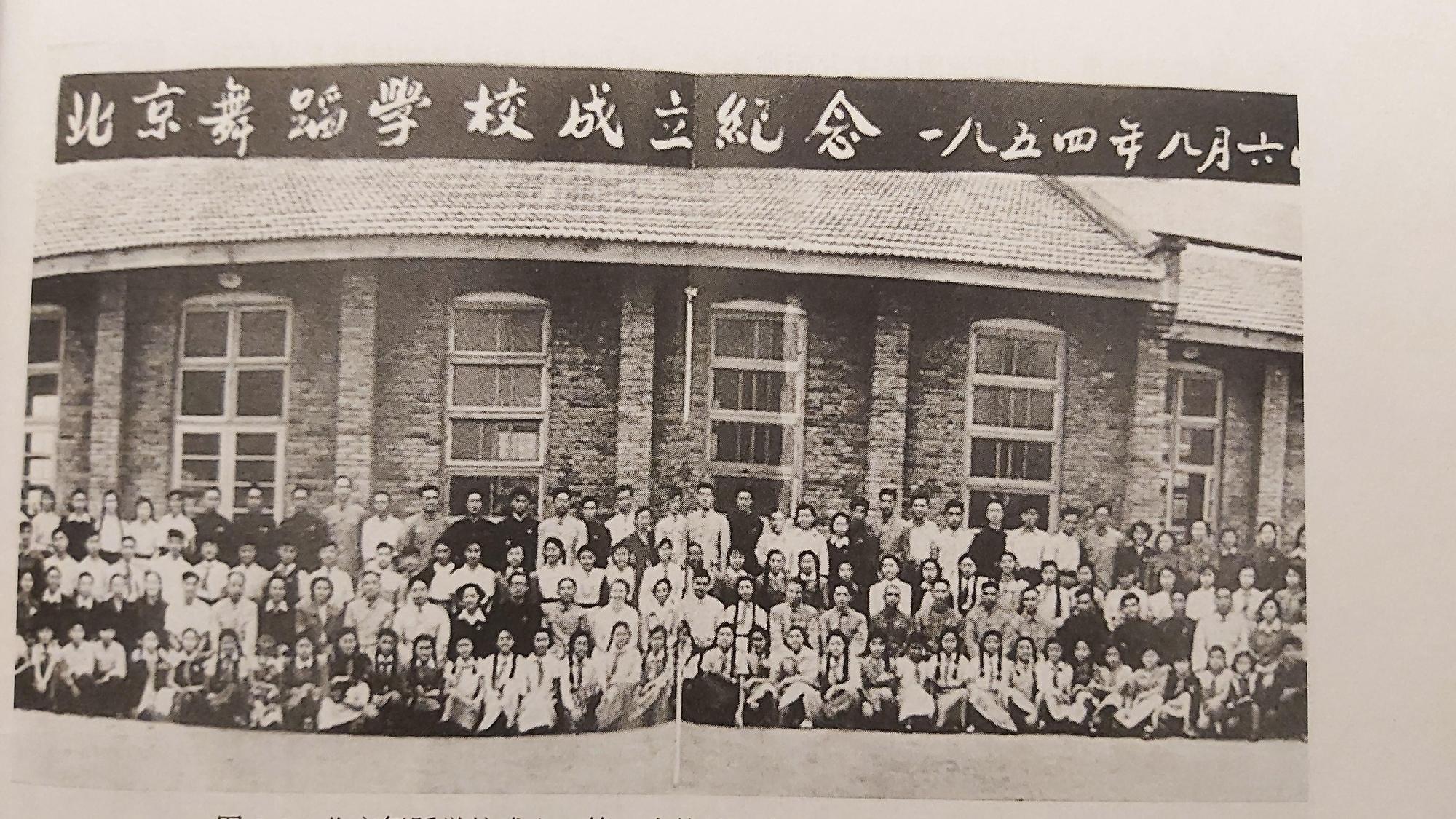 Пекинская хореографическая школа.Основан в 1954 году.
балет «Лебединое озеро»
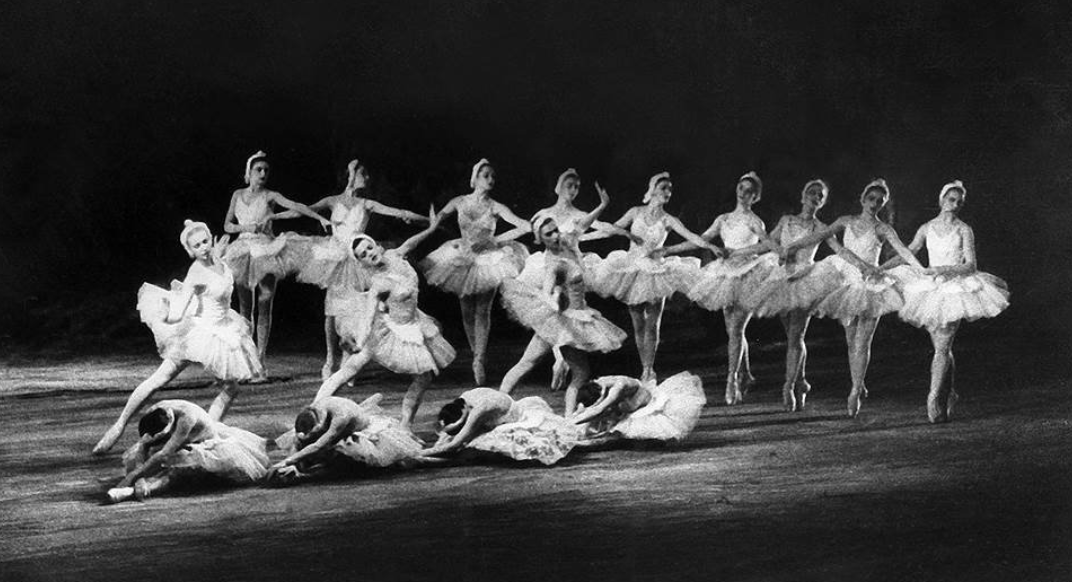 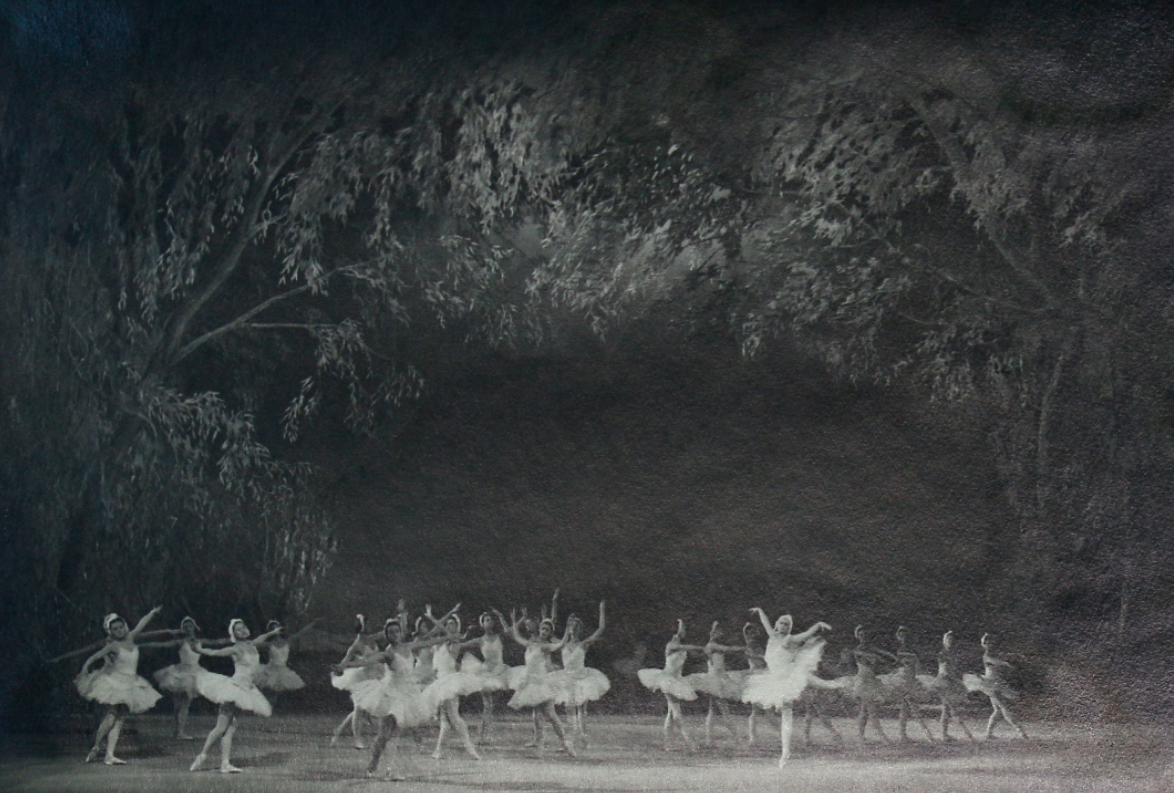 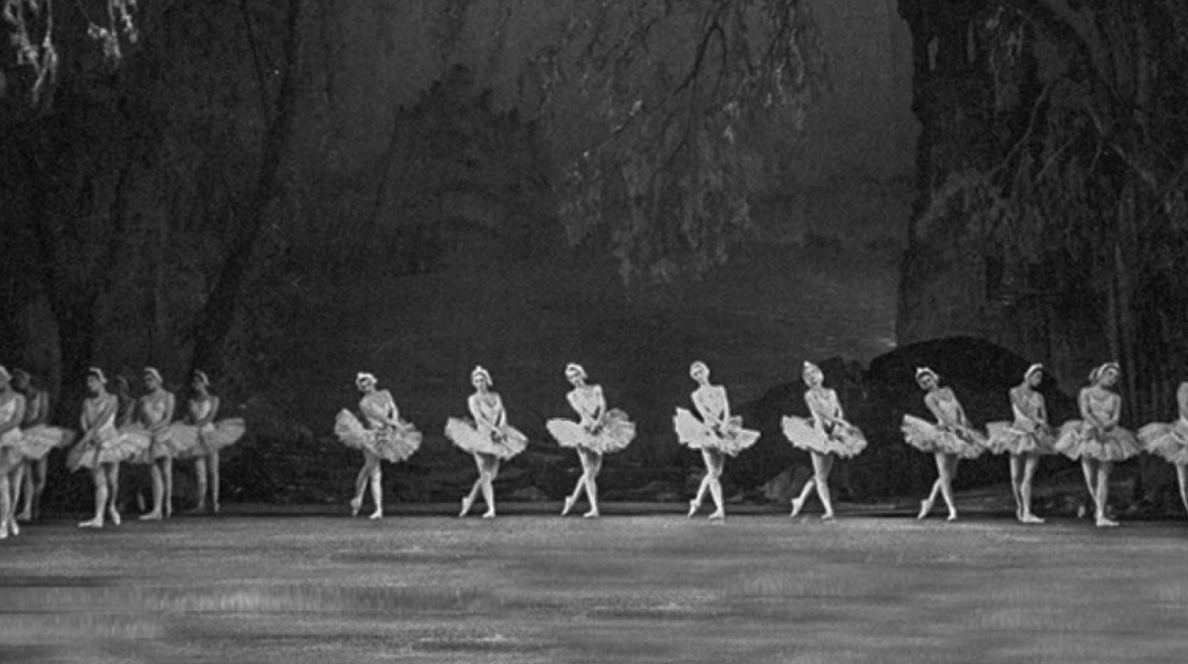 1954 Бывший советский национальный центр исполнительских искусств «Лебединое озеро» в Китае.
первый оригинальный балет «Красный женский отряд»
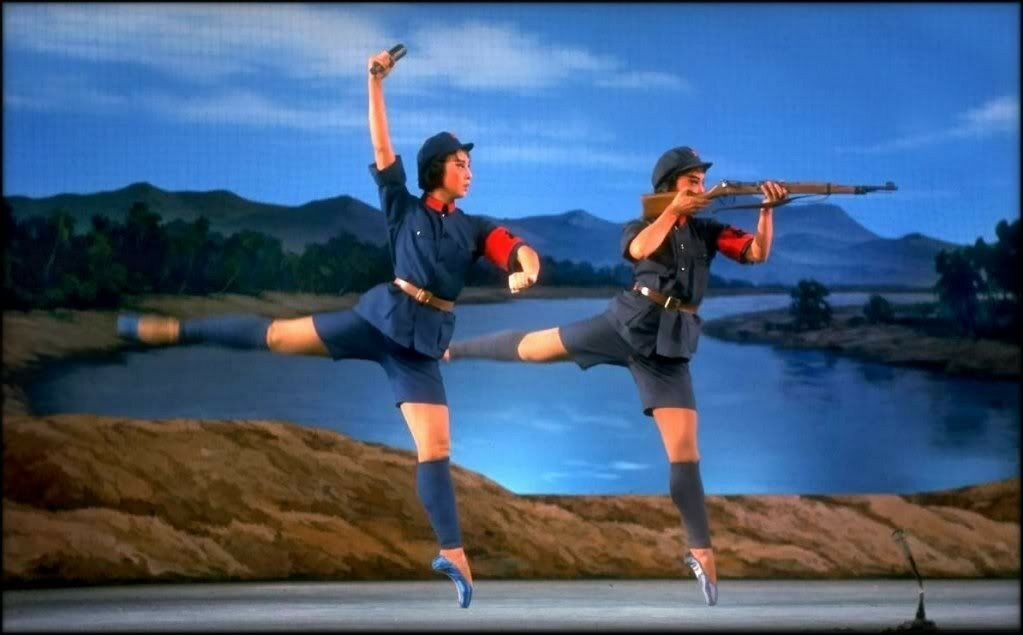 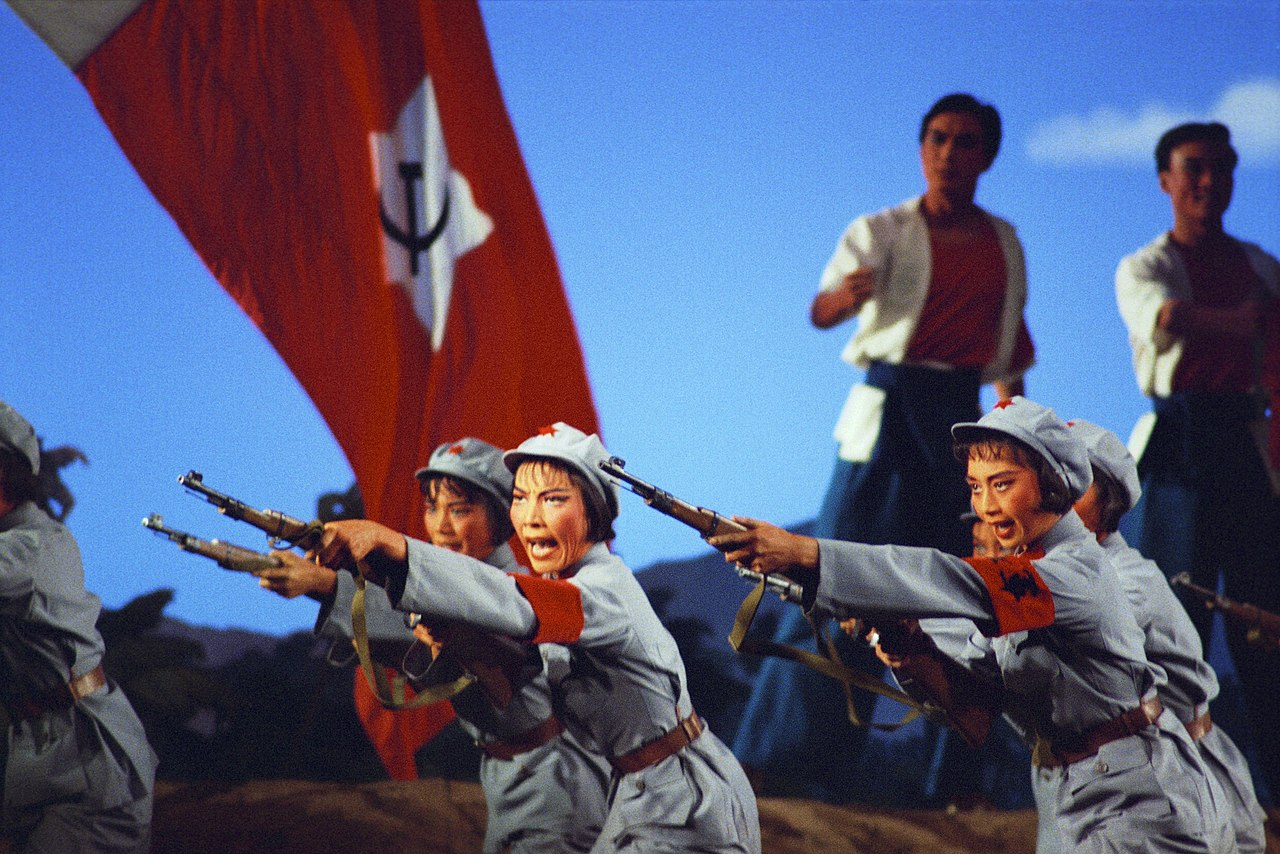 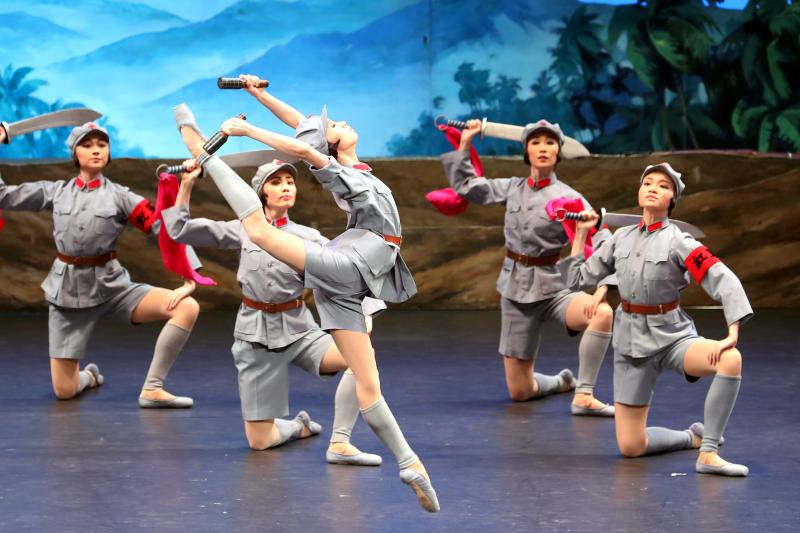 В 1979 году в Китае был представлен первый оригинальный балет «Красный женский отряд»
«все чаще теоретики искусства говорят о необходимости формирования новой хореографической школы, основанной на школе европейского балета, сочетающейся с переосмысленной базой традиционного танцевального искусства Китая»

——Лун Ц
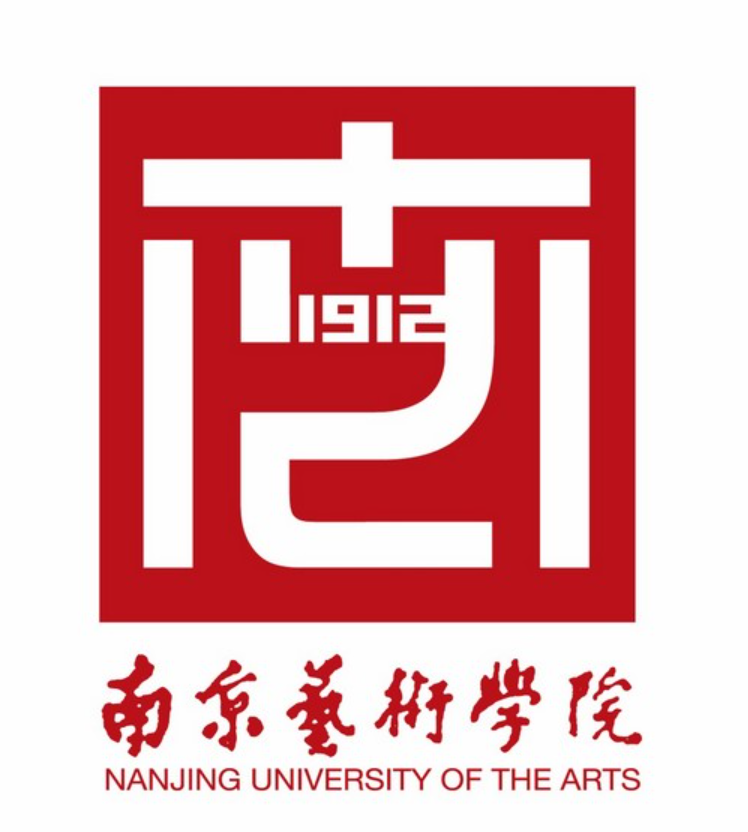 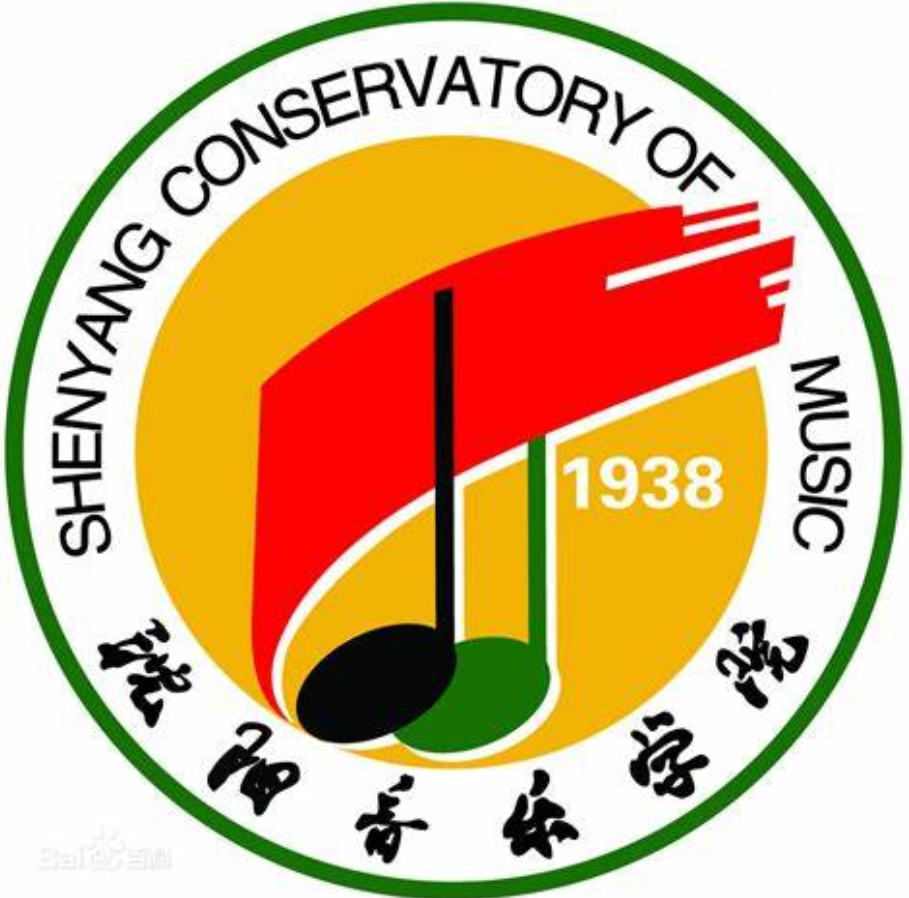 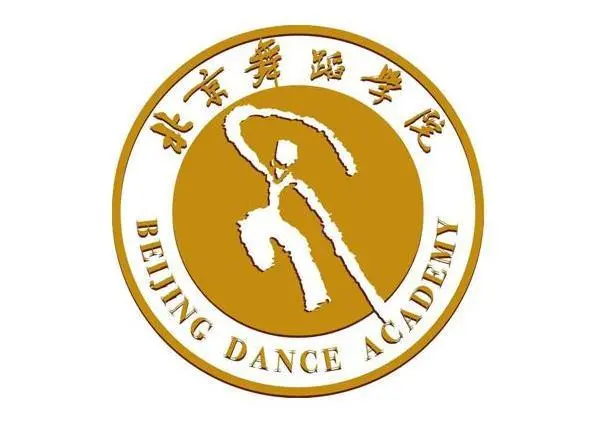 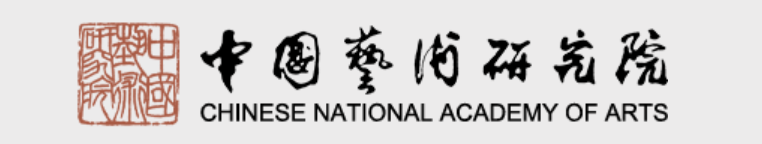 В Китае в системе профессионального балетного образования существуют четыре ступени: 

Средняя школа (например, Пекинская школа танца, школа при Нанкинском институте искусств, школа при Шэньянской музыкальной консерватории и др.) 

Бакалавриат (например, Пекинская академия танца, Нанкинмкий институт искусств, Шанхайская театральная академия и др.)

Магистратура (например, Пекинская академия танца, Нанкинский институт искусств, Столичный педагогический университет в Пекине и др.)

Докторантура, связанная с балетом (например, Нанкинский институт искусств, Столичный педагогический университет в Пекине, Китайская академия искусств и др.)
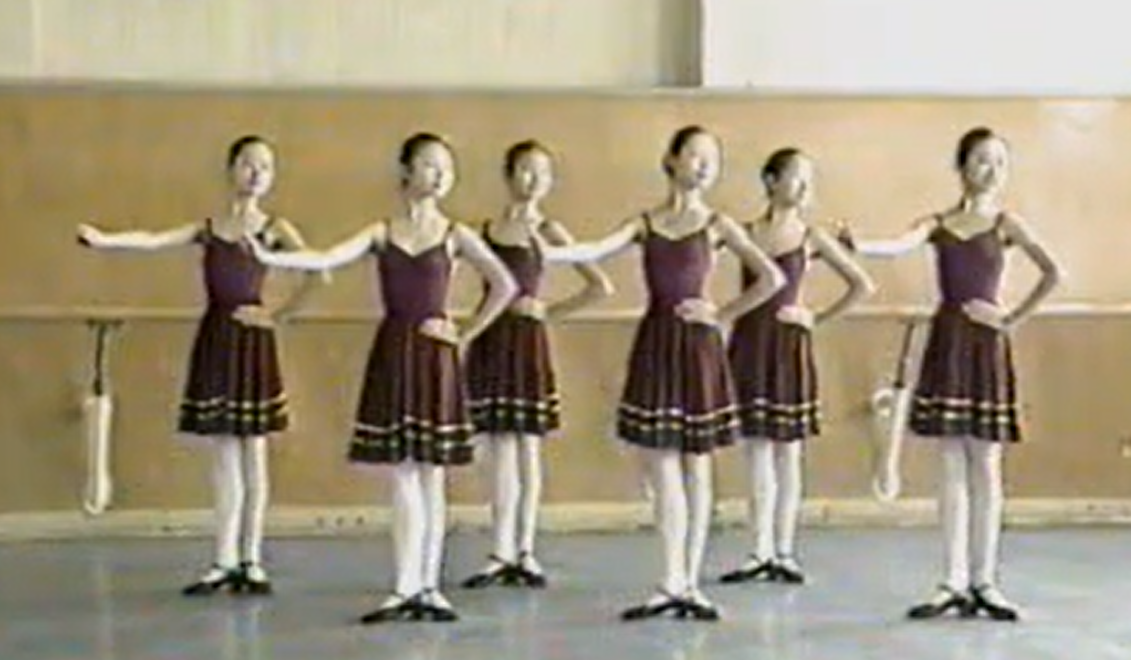 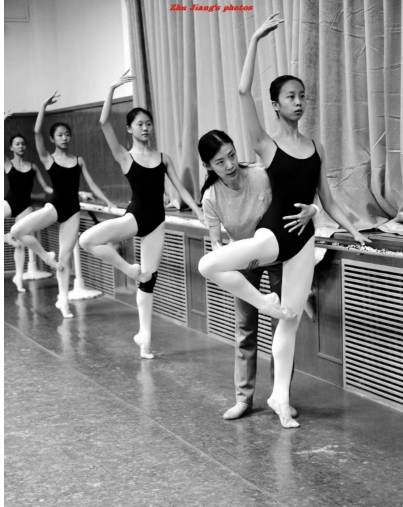 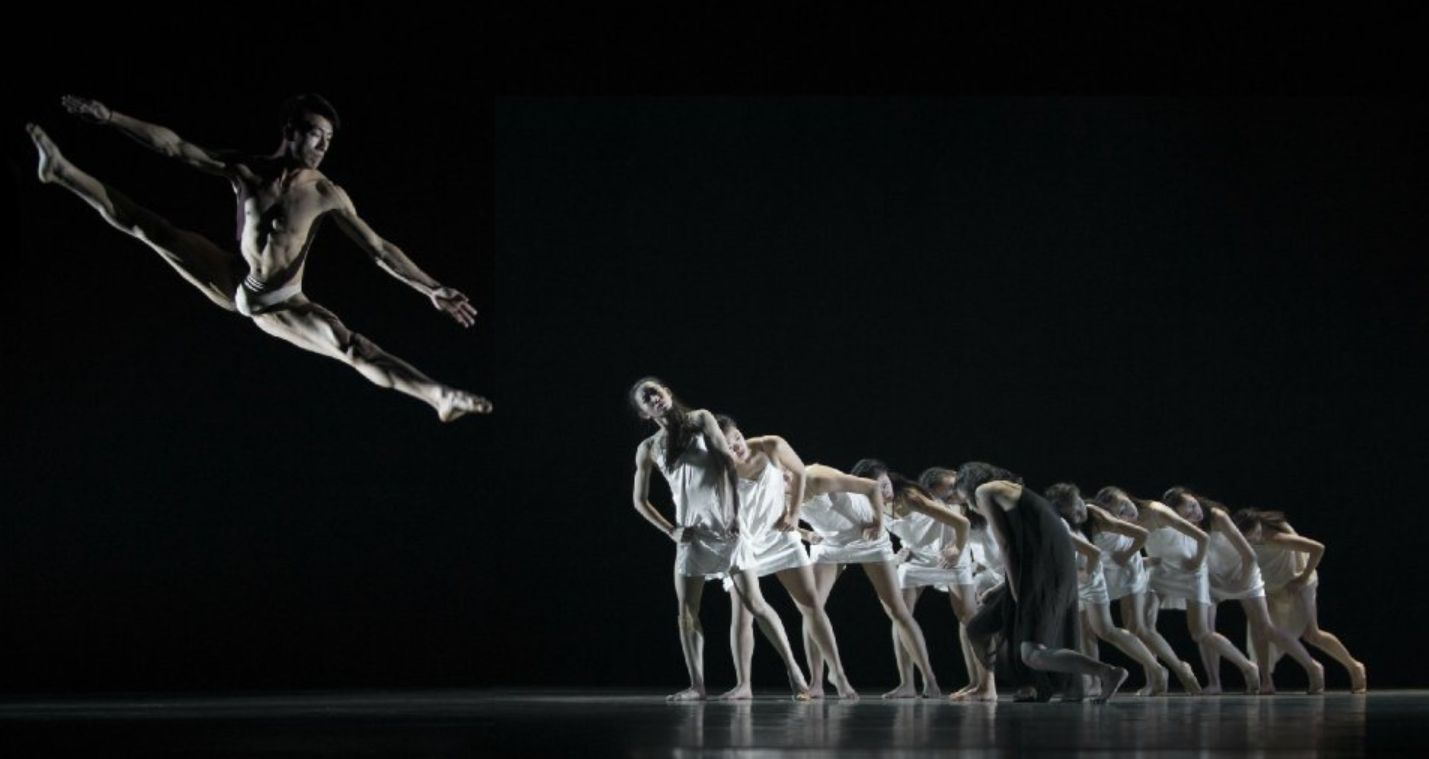 Дисциплины в средней хореографической школе включают в себя «базовую подготовку балета», «народный танец», «современный танец», филологию, математику, английский язык и др. 

В программу бакалавриата входят общие дисциплины «морально-идеологическое и политическое воспитание», теоретические дисциплины «История европейского и американского балета», «Введение в искусствоведение», «Литература», практические дисциплины «Техника балетного па-де-де», «Европейский природный и характерный танец», «Базовая балетная подготовка» и др.
В программу магистратуры и докторантуры по направлению подготовки балетных талантов и педагогов входят общие дисциплины «Введение в искусствоведение»,  «История зарубежного танца и восхищение его произведениями», обязательные дисциплины «Балетная постановка», «Методика преподавания балета».
Пекинская академия танца первой составила учебное пособие для сдачи экзамена по балету от стандартного до профессионального уровня. В Китае также появились учебники популярного типа по балету с различными характеристиками. Китайская балетная школа внедрила учебники для сдачи экзамена по балету из Великобритании и Австралии, что предоставляет любителям балета больше возможностей для выбора.
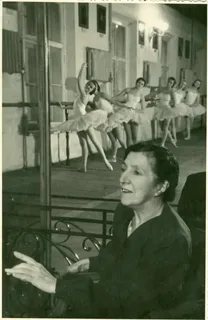 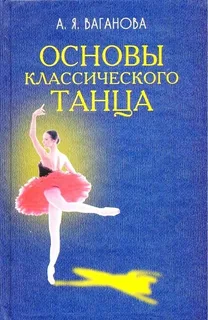 添加标题
Тренировочный режим балета в Китае сформировался на основе метода А.Я. Вагановой, который был заимствован благодаря педагогической деятельности советских танцоров.
Методика обучения балету в Китае представлена следующими характеристиками. 

Во-первых, балетная подготовка имеет нормативный и стандартизированный характер. В китайской балетной подготовке важными принципами являются «открытость», «растяжка», «прямолинейность», «стойкость»
[Speaker Notes: 模板来自于： 第一PPT https://www.1ppt.com/]
Во-вторых, методика преподаваания балета в Китае носит научный характер. К научным методам обучения относятся, прежде всего, тренинг на месте и двигательный тренинг.  В основе тренинга лежит физиология. Тренинг представляет собой  группы движений, принципиально схожих по своему внутреннему действенно-мышечному механизму.
В-третьих, методика обучения балета в Китае носит системный характер. В базовой балетной подготовке принципы и цели обучения должны всегда придерживаться и следовать определенным законам тренировки человеческого тела и логике тренировки.
Спасибо за внимание!